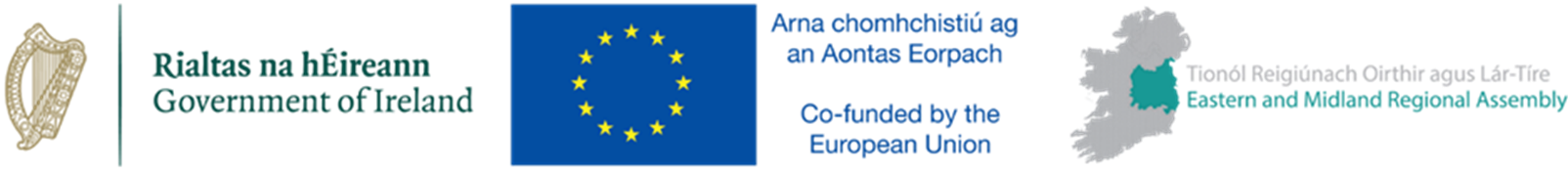 Bioeconomy Ireland Week 2024Development of Peatland Based Bioeconomy Demonstration Hubs
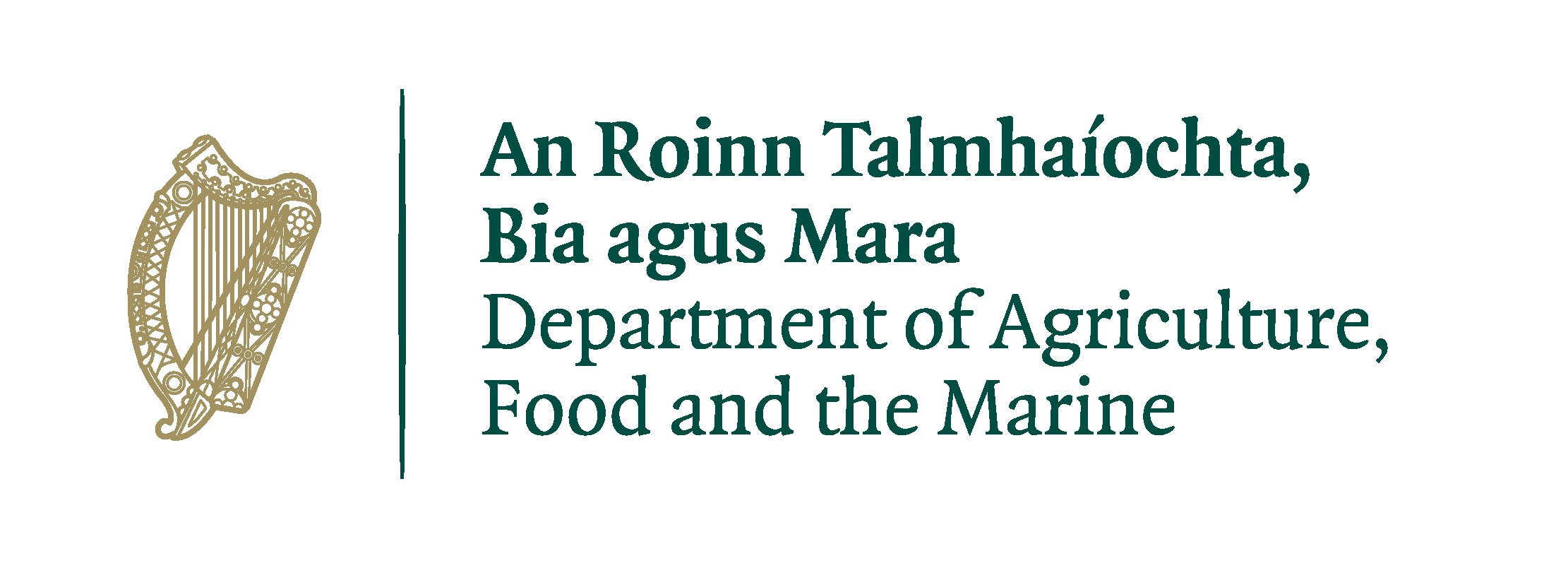 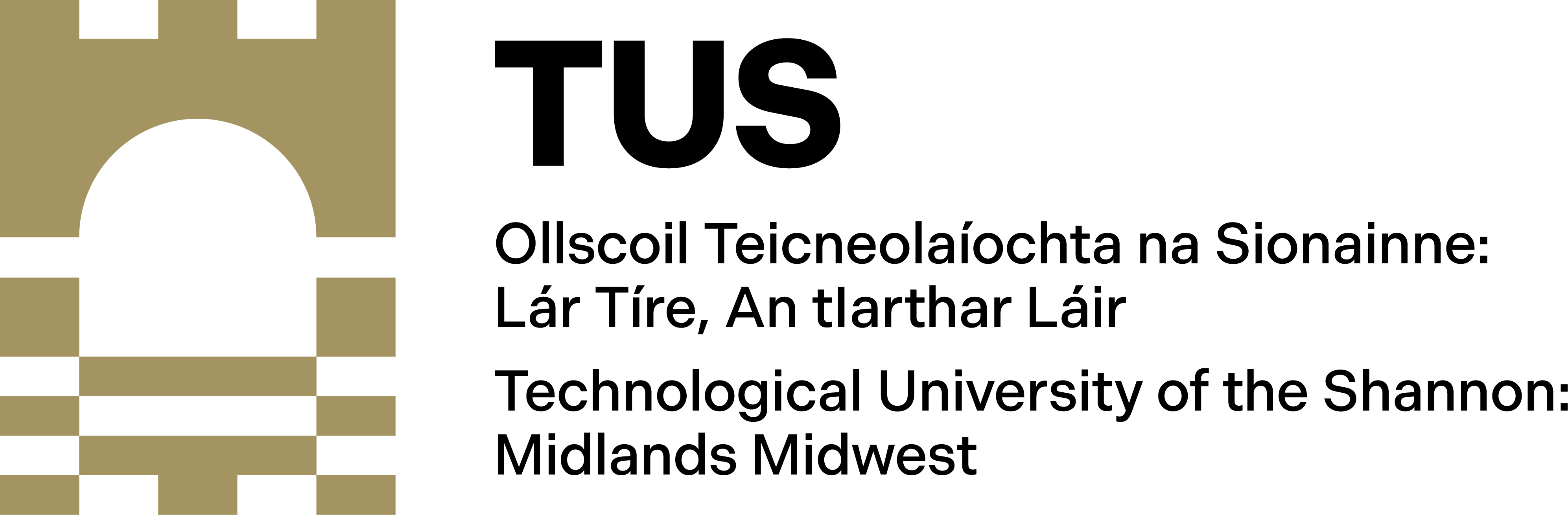 Dr. Emer O’Neill
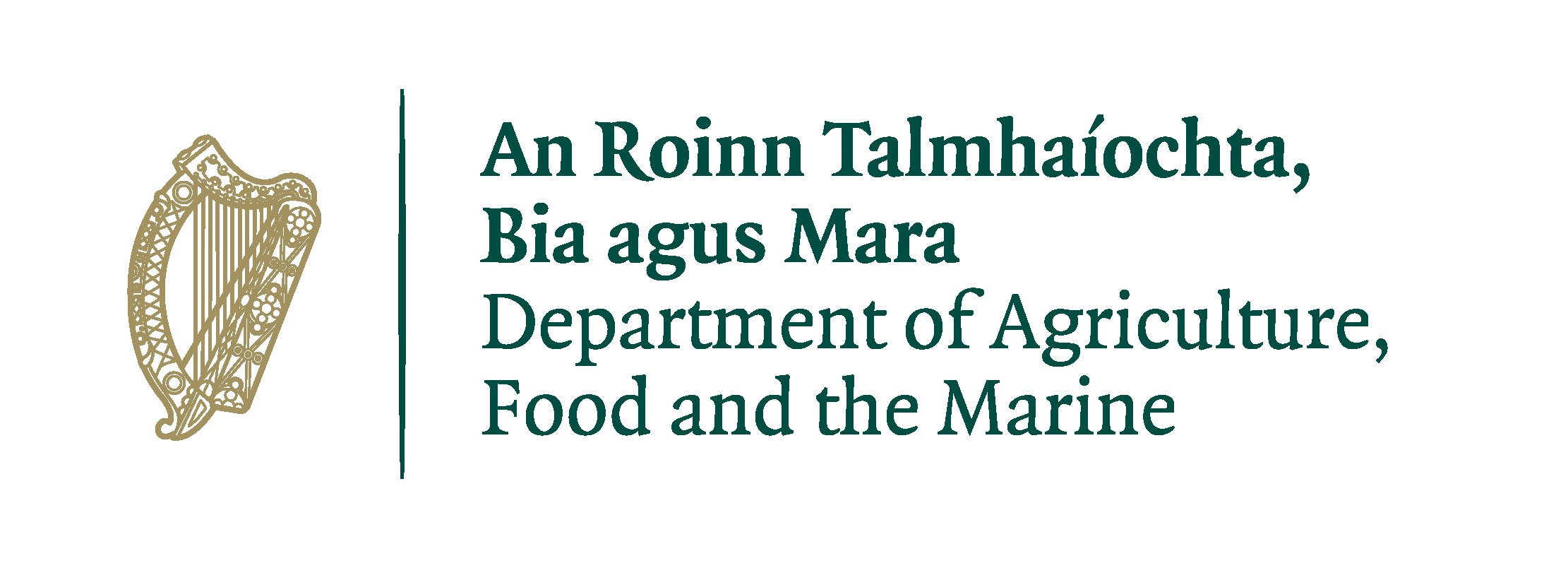 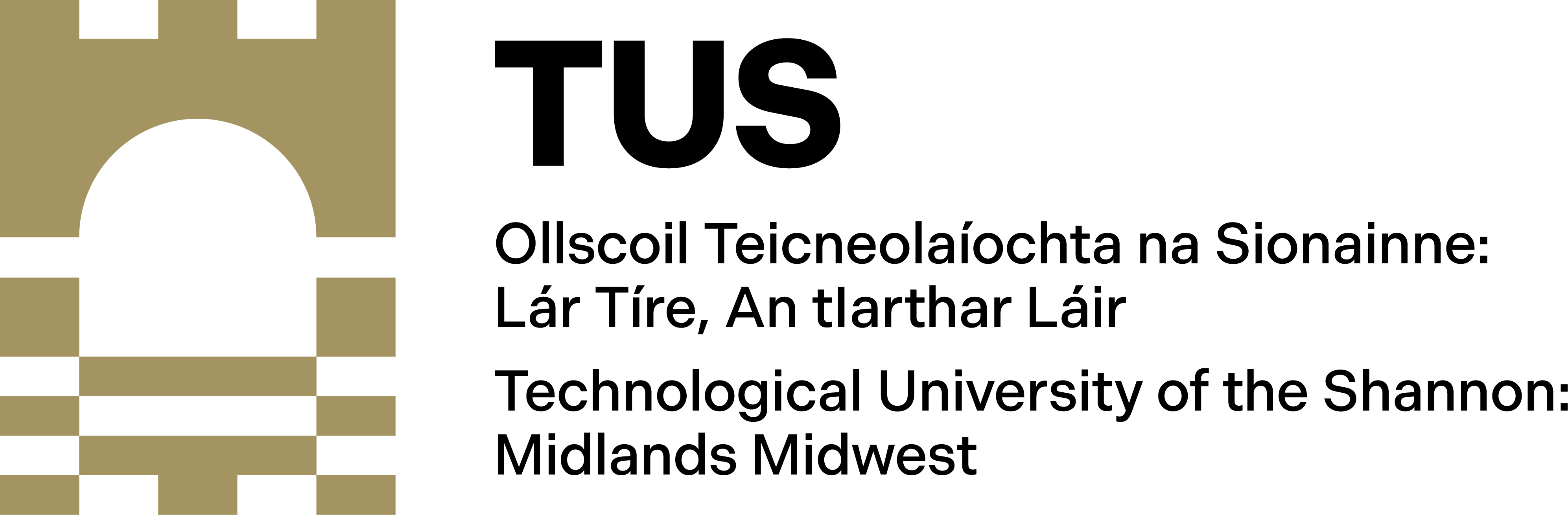 The Bioeconomy
“Using renewable biological resources from land and sea, like crops, forests, fish, animals and micro-organisms, to produce food, materials and energy” which in turn “will help accelerate the progress towards a circular and low-carbon economy”.

Evolution relatively recent – Expanding rapidly

Driven by shift towards sustainable and low-carbon solutions
Greater environmental awareness & more evident impacts of climate change
More sustainable practices – Efficiency, waste reduction & environmental conservation
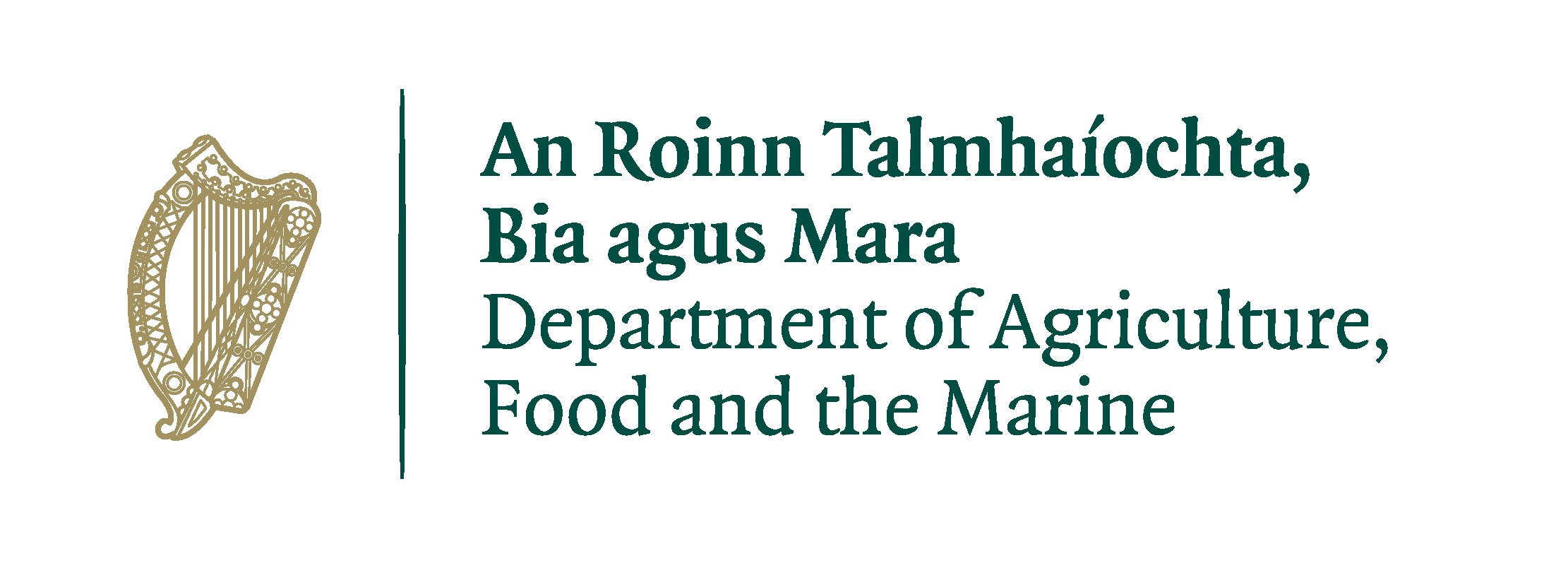 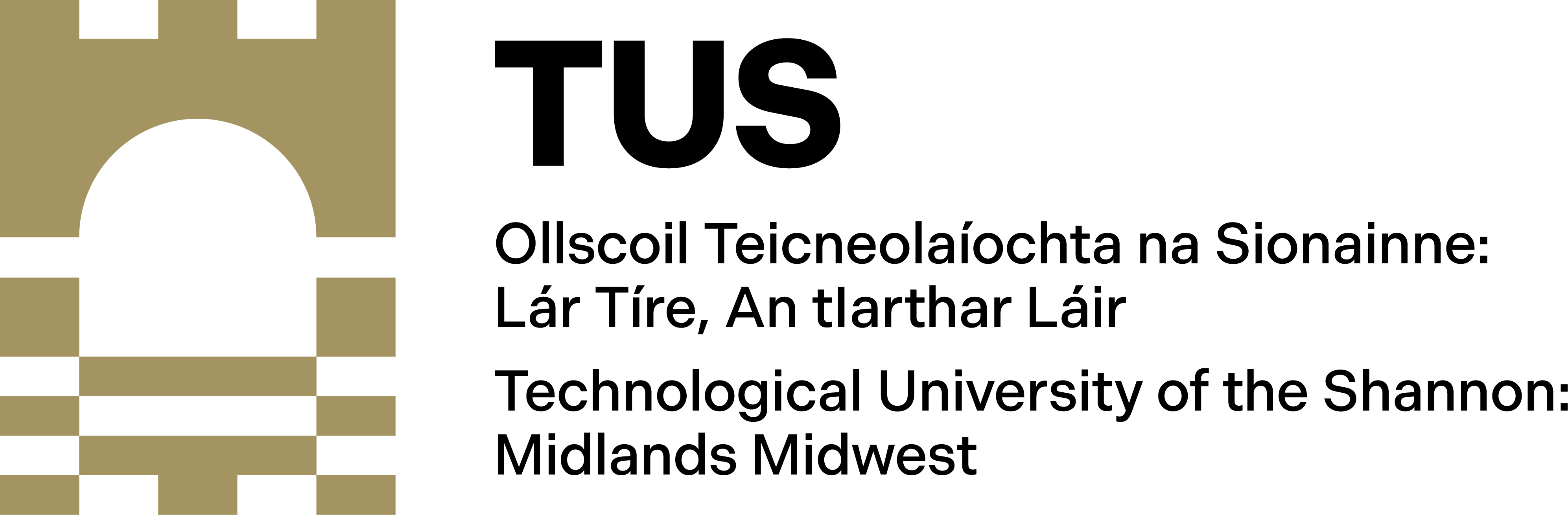 The Irish Bioeconomy
Create value from renewable biological resources while reducing reliance on fossil fuels & lowering environmental impact

Built on foundation of oldest industries – vital to economy

Linear – Circular
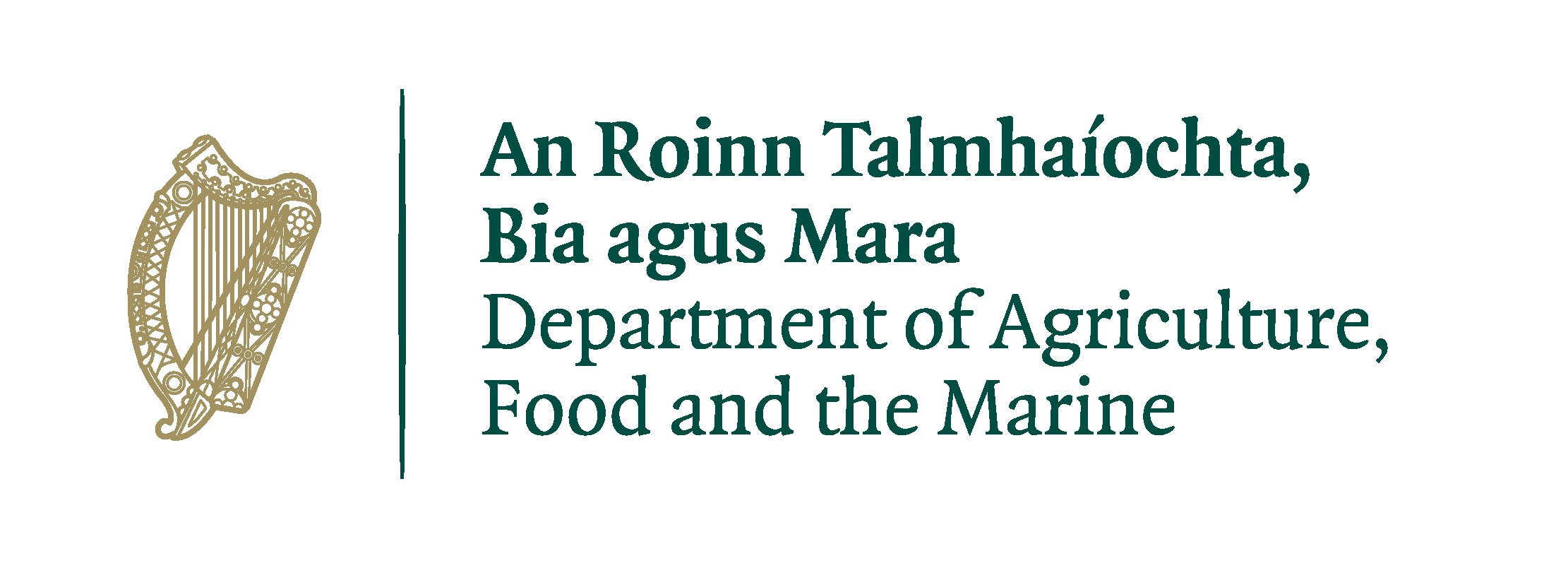 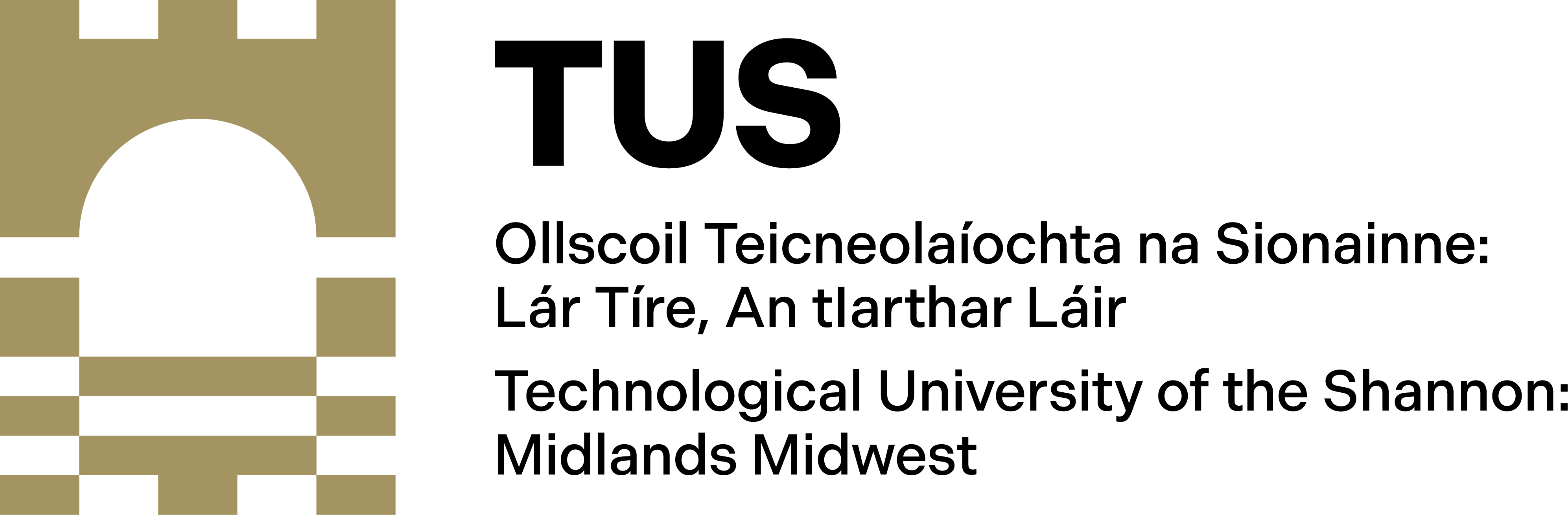 Mount Lucas
Mount Lucas – Bord na Mona

Wind Farm 

National Construction Training Facility

Walking trails, sensory gardens

Peatland based aquaculture
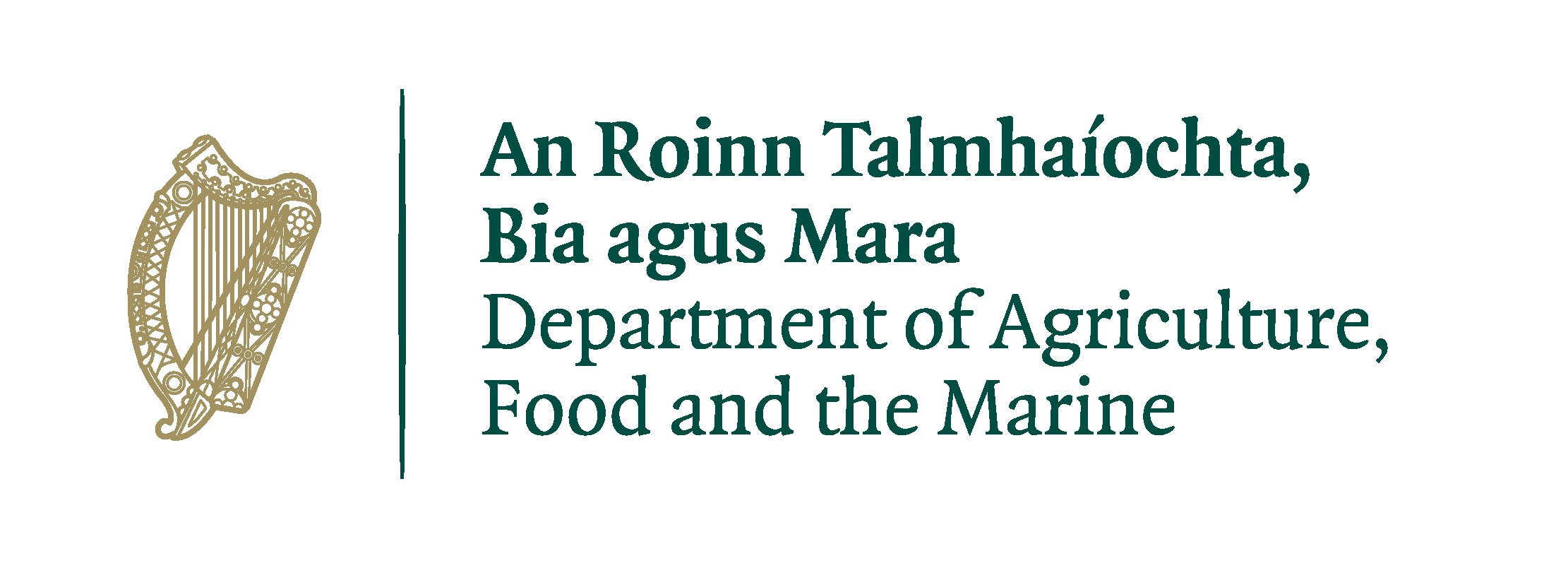 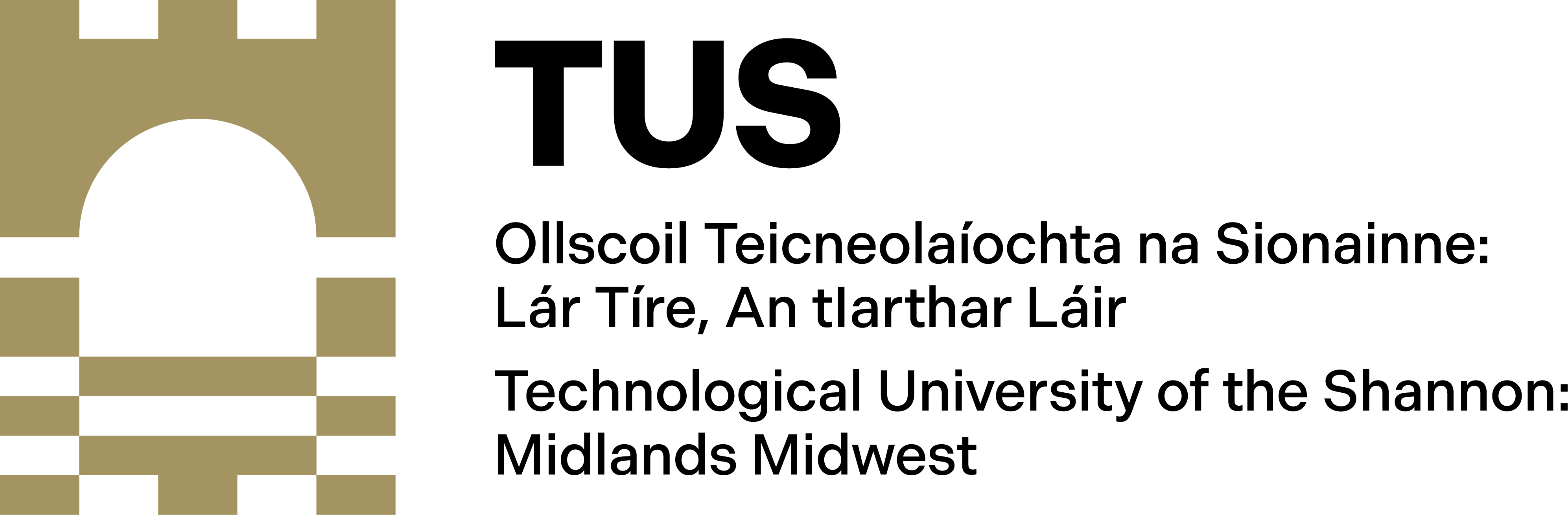 Mount Lucas Fish Farm
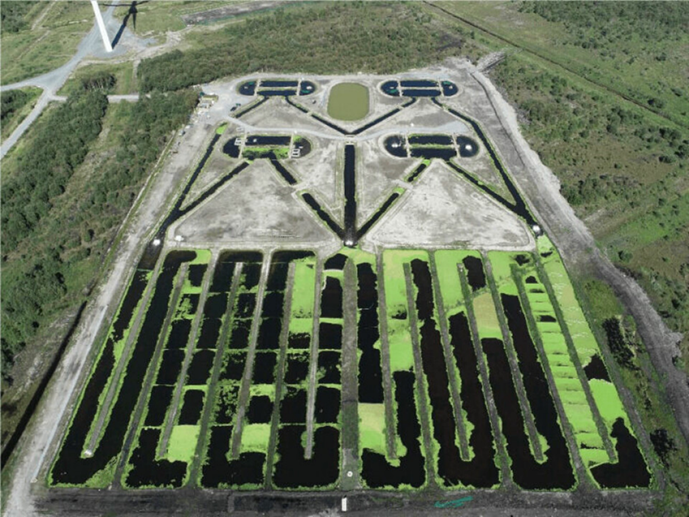 Land Use Change - Mount Lucas Aquaculture Project

Bord na Mona & BIM (~2018/2019) – Trial farm

5.4 ha., 4 D-end ponds & 16 lagoon channels

Rainbow Trout, Brown Trout, European Perch – Pill Ponds

Native duckweed

Semi closed, recirculating IMTA process
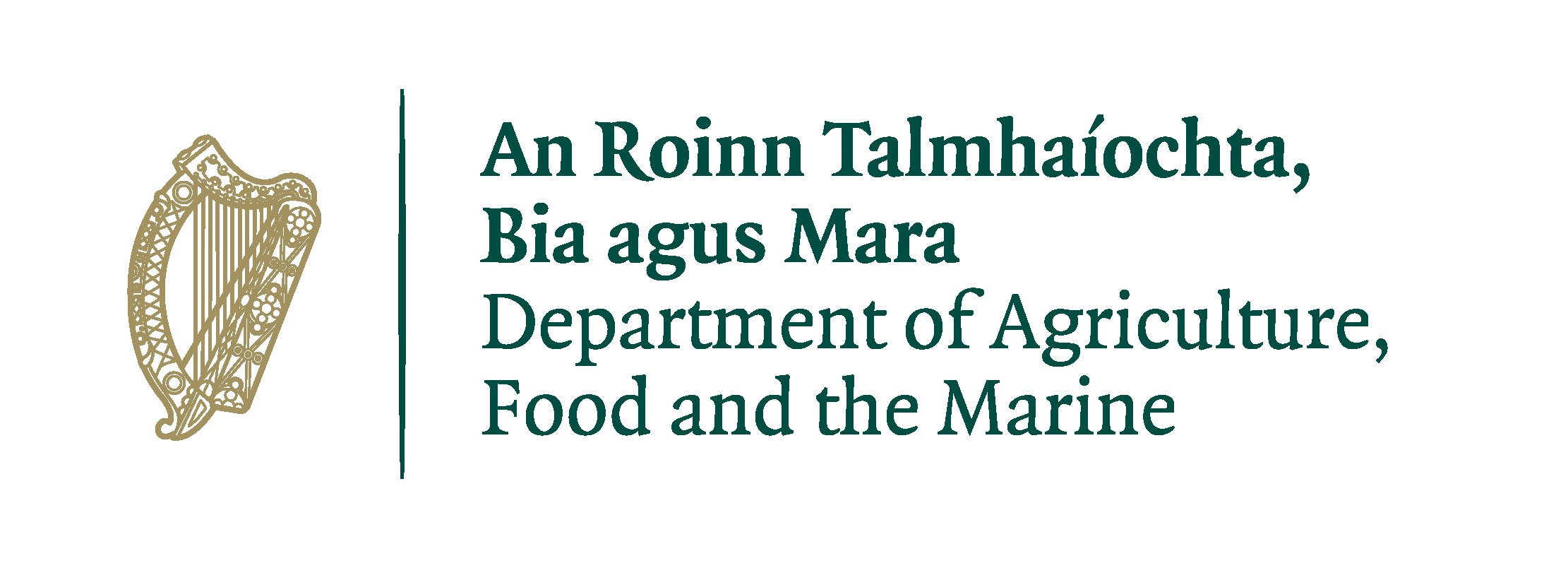 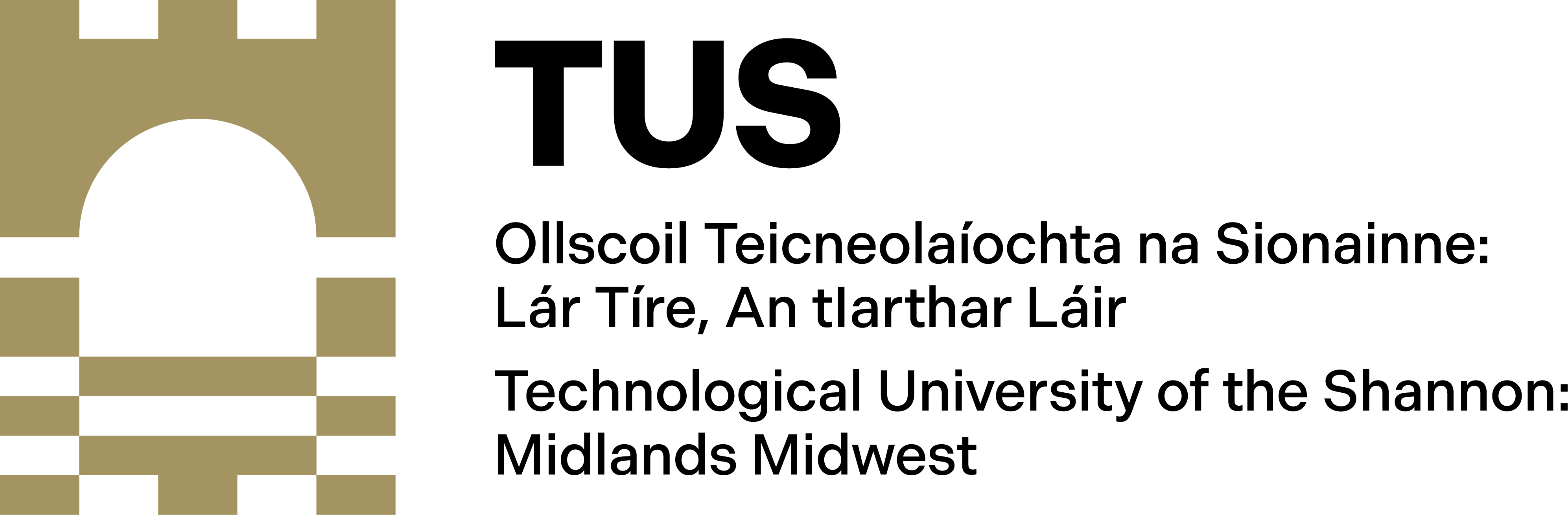 BioMDJT Project
Feasibility & Scoping
Mount Lucas Aquaculture Site – Just Transition 
SME’s, Local Communities, Academia & Researchers, LA & Policy
BP for Development of peatland based bioeconomy demonstration sites









Visit BioMDJT Project – TUS (https://tus.ie/rdi/research/centres-groups/empower-eco/biomdjt-project/) for more information.
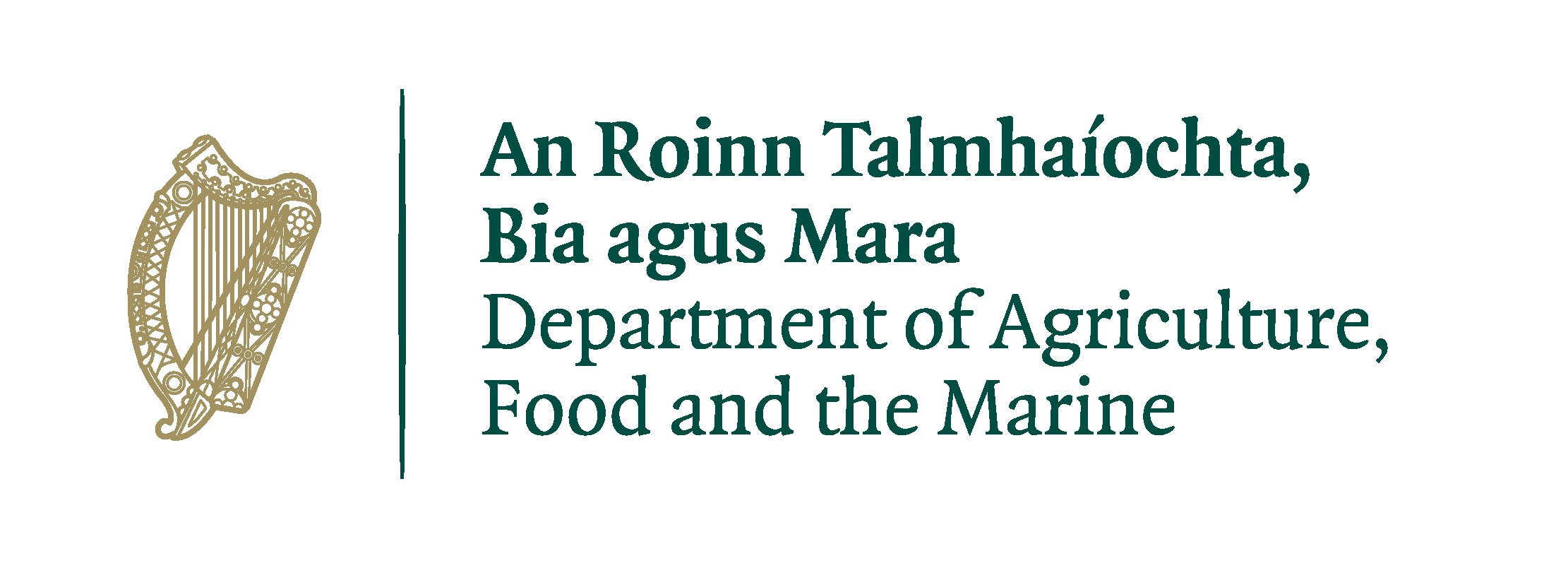 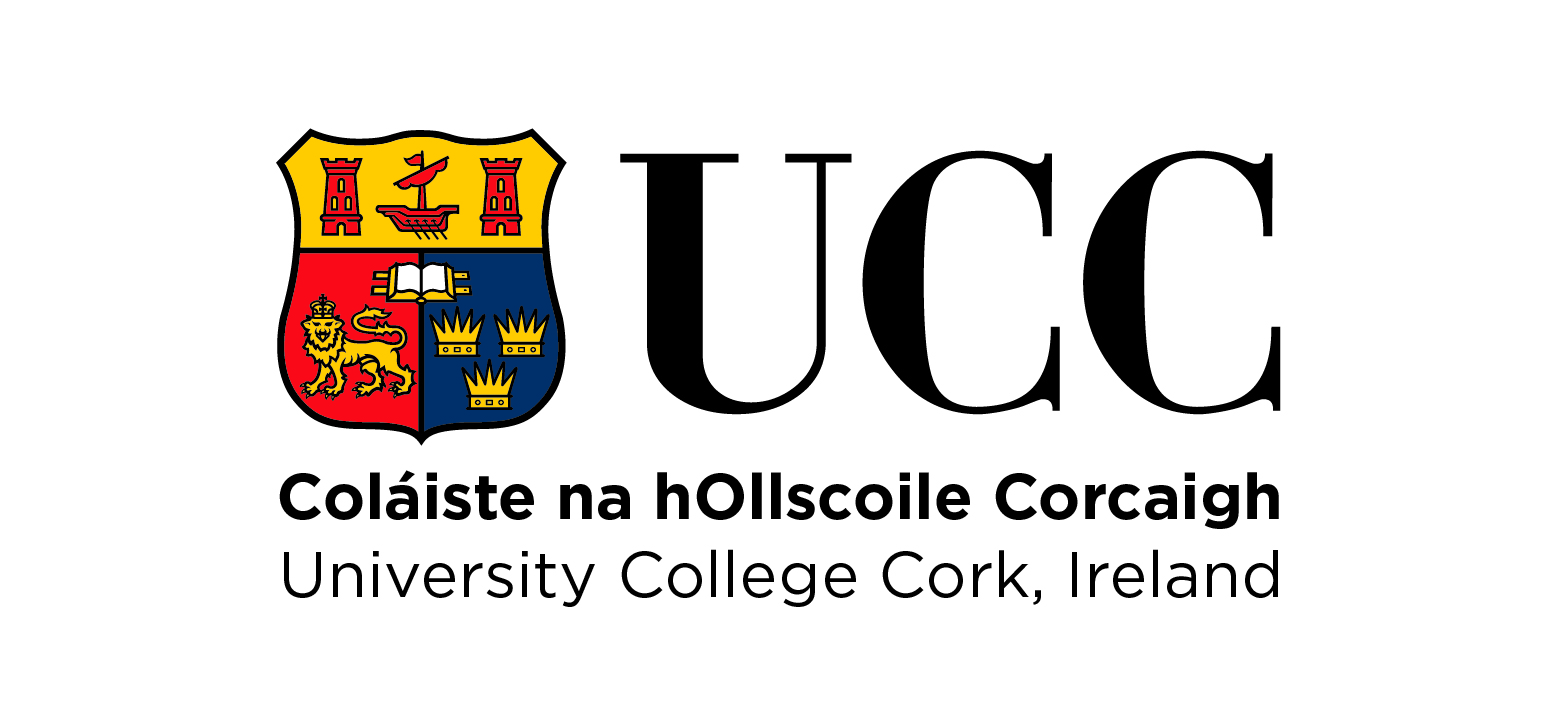 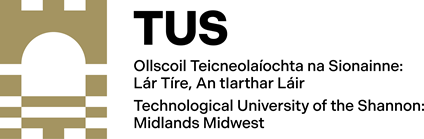 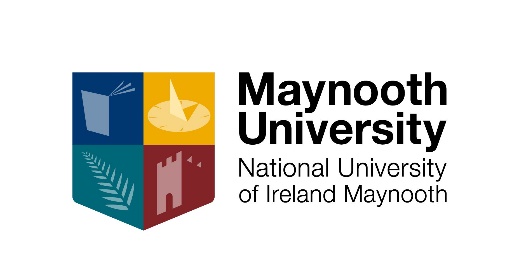 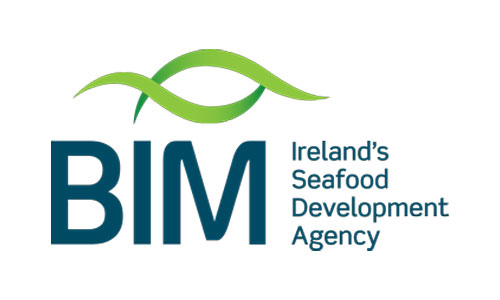 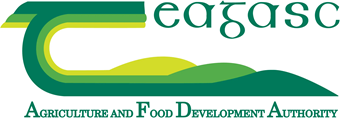 Bioeconomy Demonstration Hub
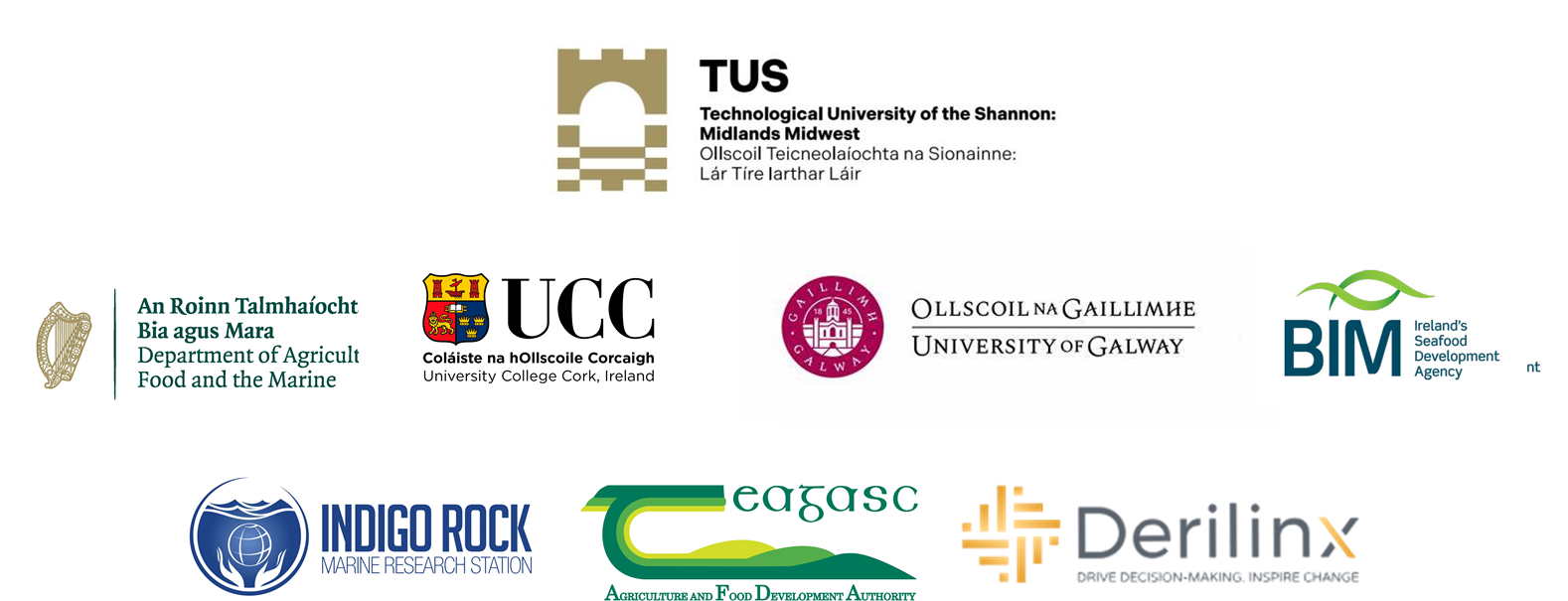 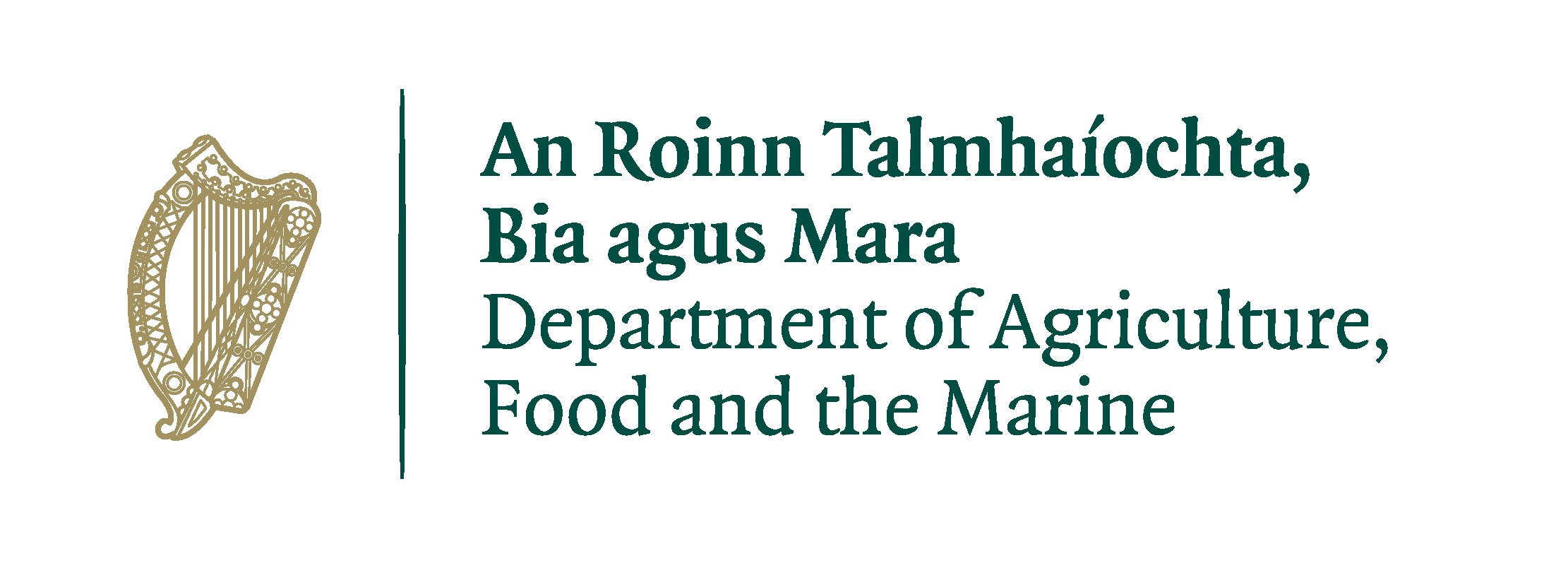 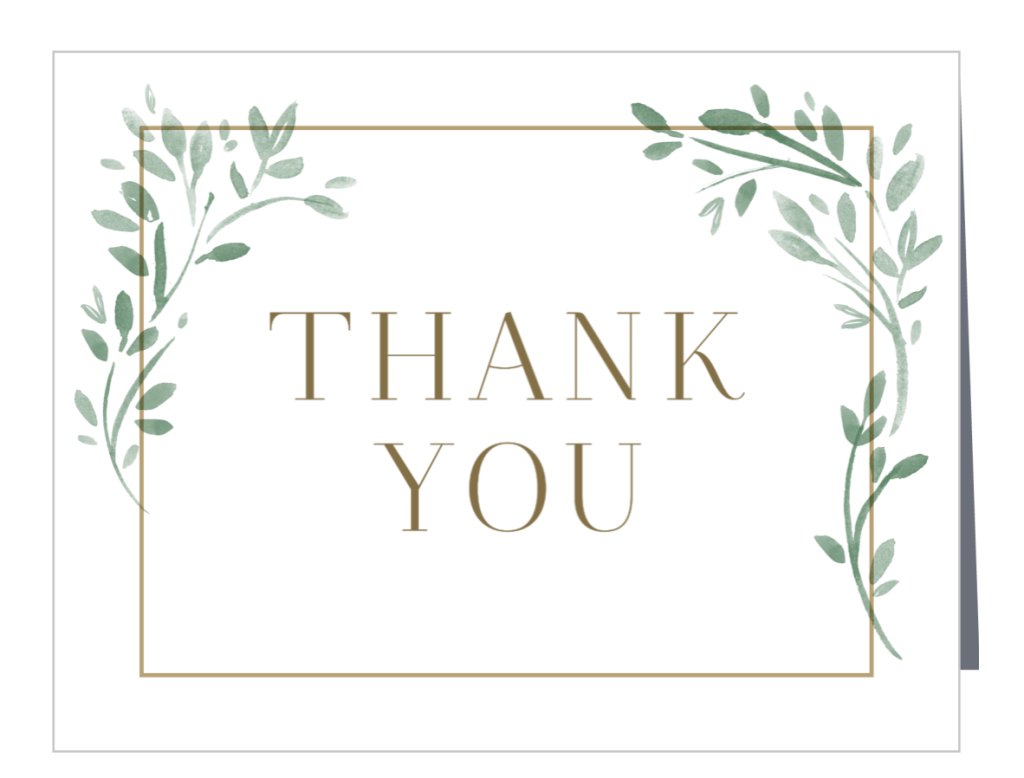 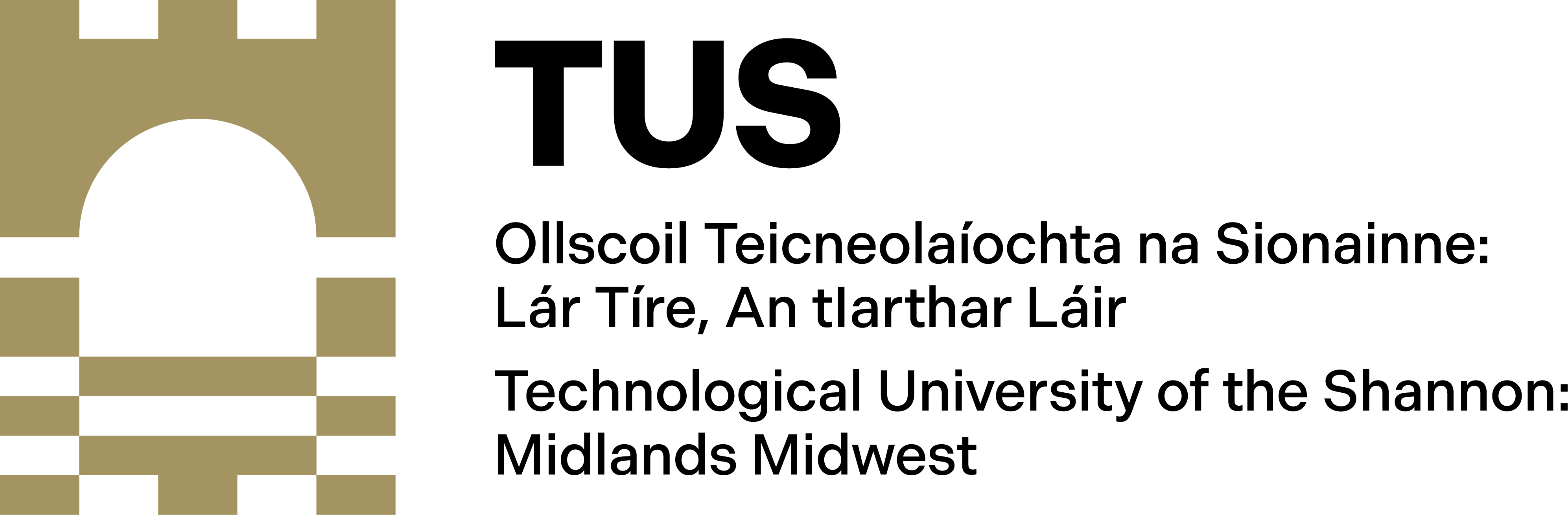 Dr. Emer O’Neill

086-3764557 / emer.oneill@tus.ie

Senior Postdoctoral Researcher						Research Fellow						Senior Postdoctoral Researcher
Faculty of Science & Health						Empower Eco Sustainability Hub				Mount Lucas Bioeconomy Demonstration Hub
Technological University of the Shannon,				Midlands Research Innovation Centre				Mount Lucas Wind Farm
Midlands Campus							TUS East Midlands Campus					Mount Lucas
University Road 							University Road							Co. Offaly
Athlone									Athlone								R35 RX00
Co Westmeath								Co. Westmeath
N37 HD68								N37 F6D7